Introduction to Physical Science
Solutions 
Presented by Robert Wagner
Basic Properties of Solutions
Definition of a solution:
Homogeneous mixture of two or more substances
Solvent vs. Solute
Solvent - component present in a much greater concentration
Solute - component present in lesser concentration
Solution Examples
Sucrose (sugar)

Sucrose molecules are solutes - spread through out the solution
Potassium dichromate ()

Dissociates in water - solutes are both potassium and dichromate ions
Properties & Types of Solutions
A solution can be a solid, liquid or gas. 
Properties
Homogeneous
Physical state of solution is the same as that of the solvent
Components are dispersed on a molecular scale 
Solvent will not settle out
Concentrations can be varied continuously
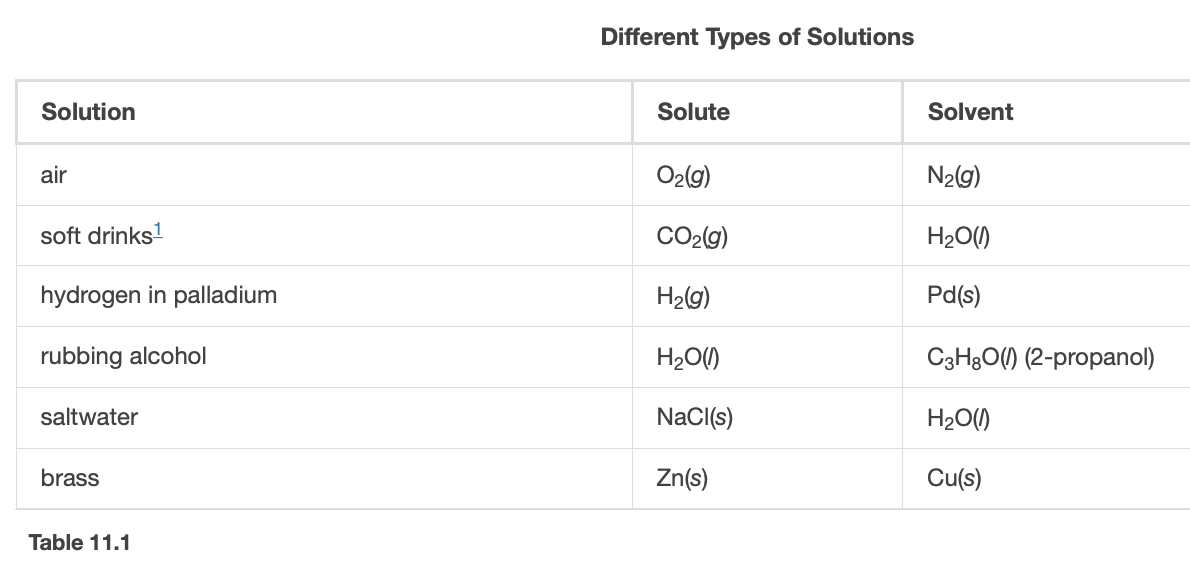 Image Credit: OpenStax Chemistry - Table 11.1 CC BY 4.0
Formation of Solutions
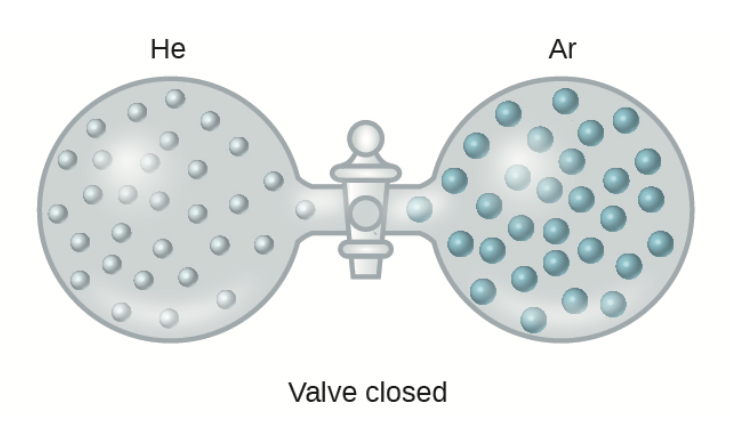 Spontaneous process(no external energy source needed)
Decrease in internal energy
Increase in entropy
Ideal solution
No change in energy
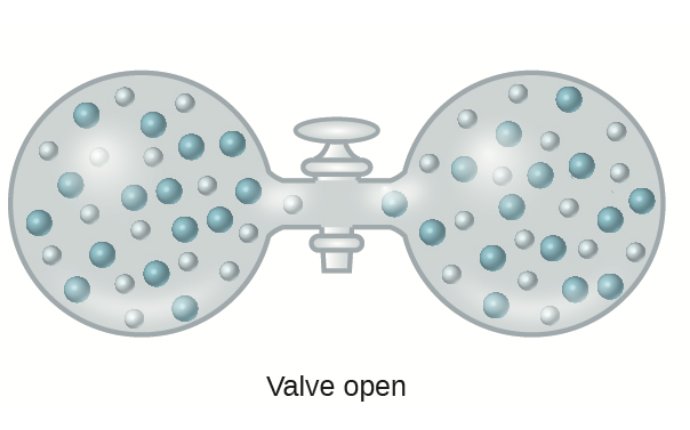 Image Credit: OpenStax Chemistry - Figure 11.3 CC BY 4.0
Electrolytes
Definition of electrolytes
Substances that yield ions when dissolved in a solution
Strong vs. Weak Electrolytes
Strong electrolytes - Process producing ions is essentially 100% efficient
Weak electrolytes - Process producing ions is much less than 100% efficient
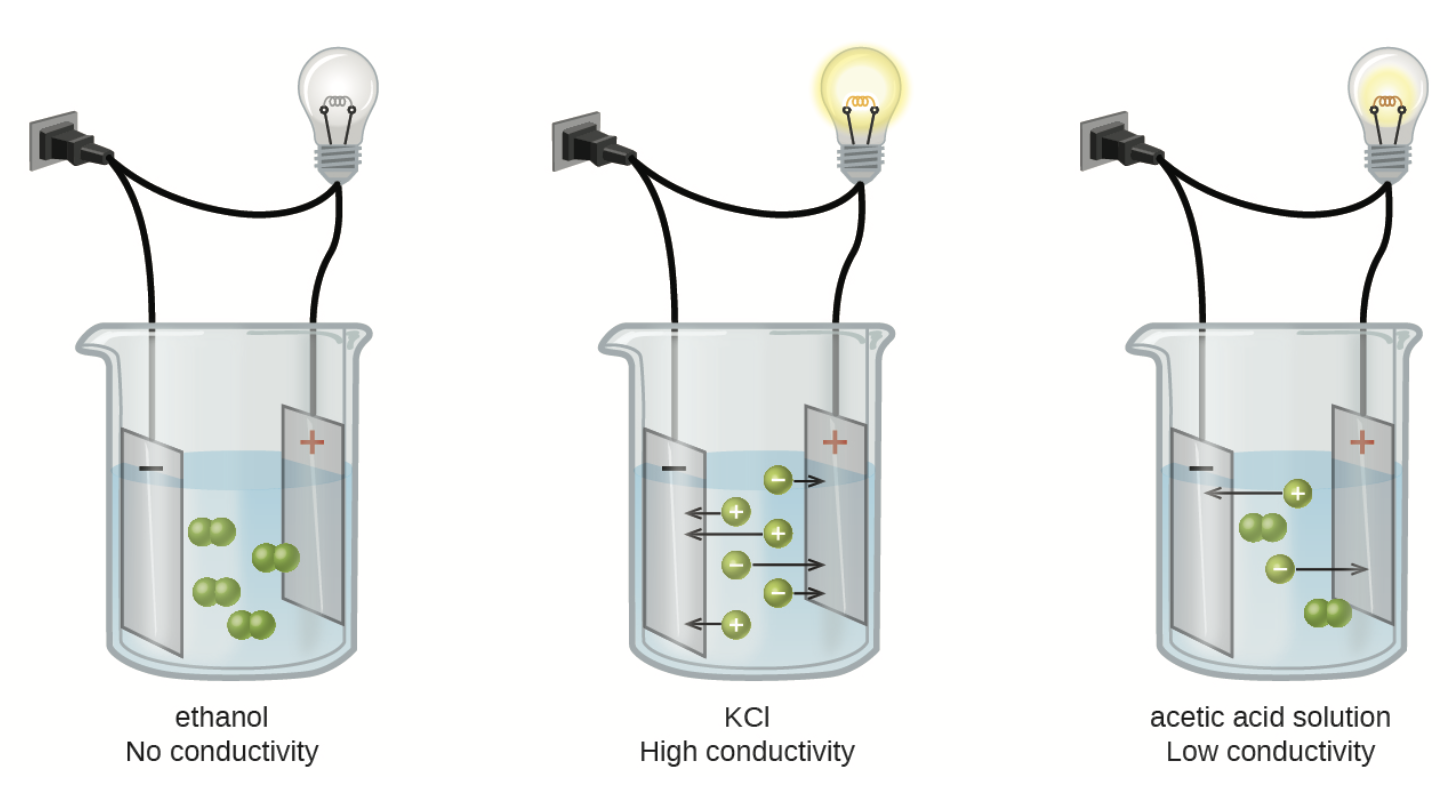 Image Credit: OpenStax Chemistry - Figure 11.6 CC BY 4.0
Ionic Electrolytes
Polar molecule like water are attracted to ions
Ion-dipole attraction
Dissociation - a physical process
Nearly complete dissolution => strong electrolytes
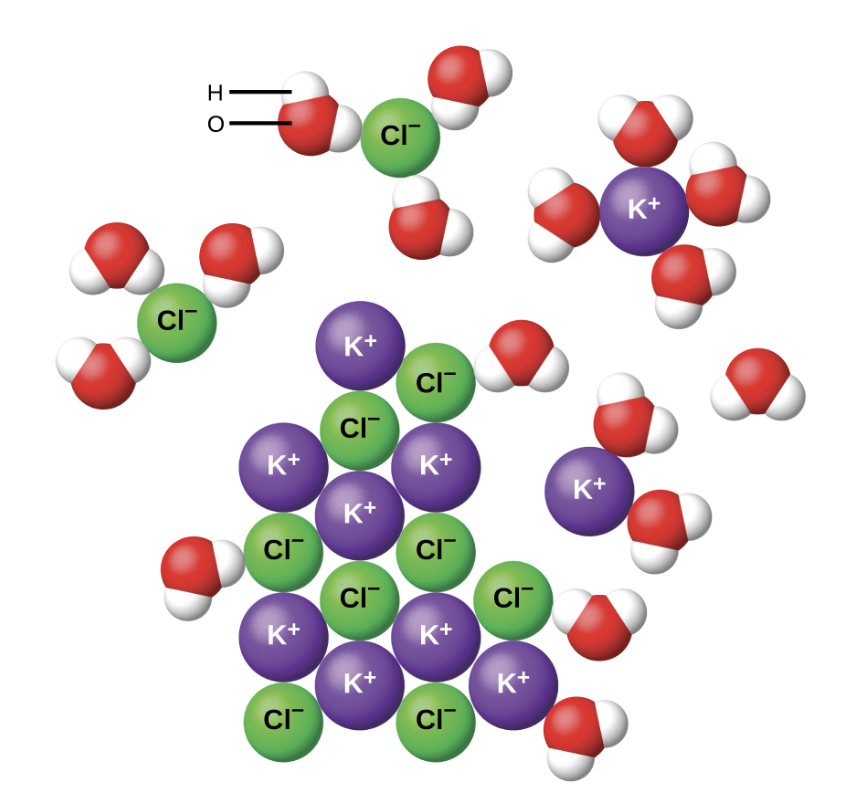 Image Credit: OpenStax Chemistry - Figure 11.7 CC BY 4.0
Covalent Electrolytes
Water - poor conductor of electricity - very slightly ionized


Hydrochloric Acid (HCl) 

Strong acid - strong electrolyte
Weak acid - weak electrolyte
Summary
A solution is a homogeneous mixture of two or more substances - it can be a solid, liquid or gas

The spontaneous formation of a solution will generally cause a decrease in the internal energy and/or an increase in the entropy of the system 

Electrolytes can be strong or weak depending on the level of dissociation of the ions in solution